Выявление и развитие предпосылок одаренности у детей старшего дошкольного возраста в условиях ДОУ
Руководитель:  Кретинина Виктория Родионовна, сурдопедагог.
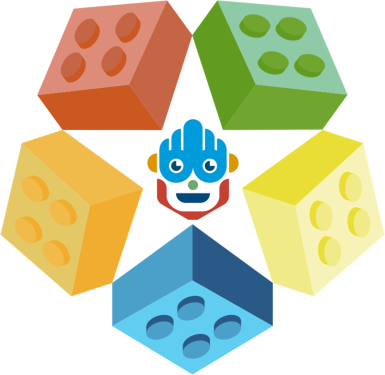 Актуальность
Таланты редки и их надо беречь
 и сохранять, в них настоящая сила нации. В.Вернандский

Сегодня в обществе отмечается  новый всплеск заинтересованности в исследовании детей с нестандартным мышлением. Это связано, прежде всего, с запросом общества на индивидуальных неповторимых личностей.  Только человек, наделенный непохожестью, талантом, творческими способностями, уникальным даром сможет уловить современный жизненный ритм. Именно таким потенциалом и обладают одаренные дети.
Одаренный ребенок
- это ребенок, который выделяется яркими, очевидными, иногда выдающимися достижениями (или имеет внутренние предпосылки для таких достижений) в том или ином виде деятельности.
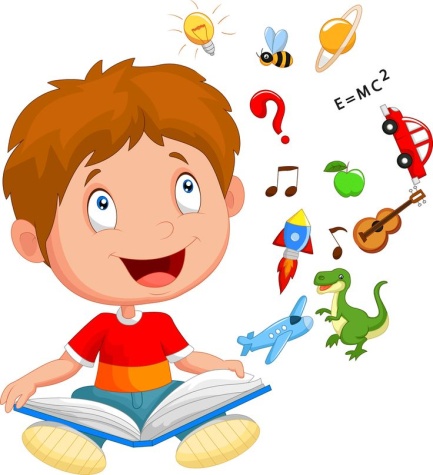 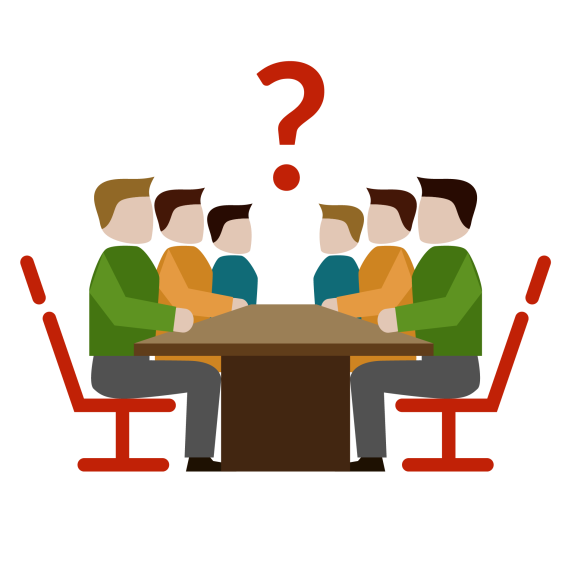 Педагогическая проблема
Современные образовательные программы, в большинстве своем, рассчитаны на детей развивающимся по возрастным нормам. В результате, одаренный ребенок быстро теряет интерес к обучению, и постепенно опускается до среднего уровня развития. Природная одаренность ребенка не развивается, а иногда и угасает.
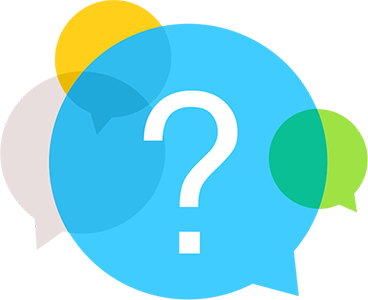 Приступая к организации работы с одаренными детьми, мы столкнулись с рядом проблем:

Выбор метода выявления детей с предпосылками одаренности.
Подбор методов и приёмов развития способностей, а так же обеспечения реализации потенциала таковых детей.
Актуализация проблем одаренных детей перед другими участниками образовательного процесса – родителями и педагогами образовательного учреждения.
Объект исследования :дети подготовительных групп ДОУ .
Участники исследования : воспитатели, специалисты, дети подготовительных групп, родители
Предметом исследования являются: выраженные способности детей дошкольного возраста в разных видах деятельности.
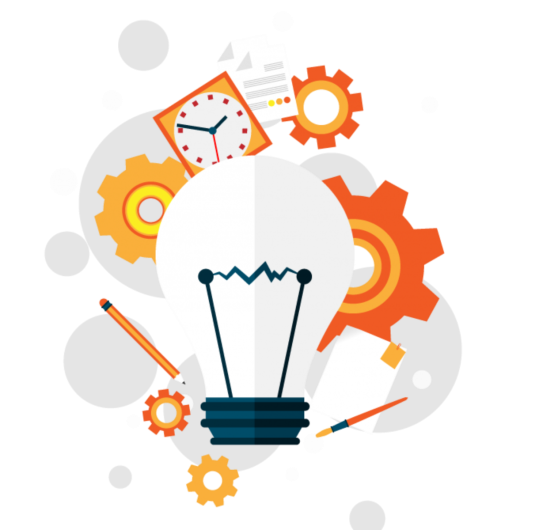 Гипотеза:
Если в дошкольном учреждении создать необходимые условия и организовать педагогическое сопровождение дошкольников с предпосылками к технической одаренности, то это будет способствовать реализации и развитию их интеллектуального потенциала.
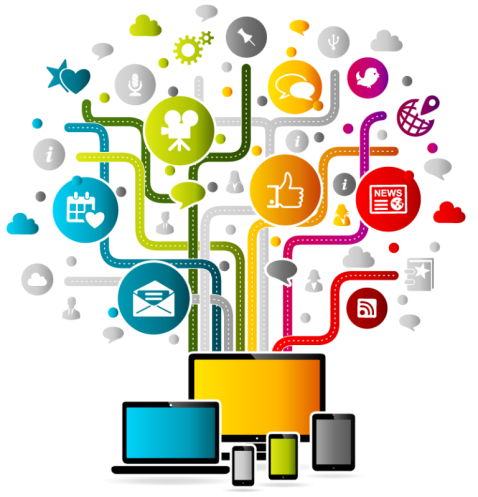 Инновационная направленность
состоит в новом комплексном подходе к созданию условий педагогического сопровождения, технически одаренных детей, заключающемся в разработке эффективной системы работы студии технического моделирования , взаимодействии с родителями с целью раскрытия творческой индивидуальности дошкольника, а также личностного развития.
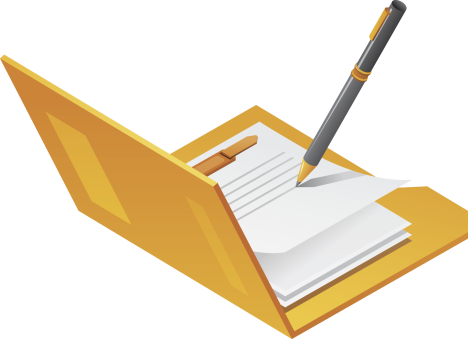 Нормативно-правовое обеспечение:
Закон РФ "Об образовании ";
Конституция РФ, ст. 43, 72.
Конвенция о правах ребенка (1989 г.).
Федеральная целевая программа “Одаренные дети”, в рамках президентской программы “Дети России”, утвержденной правительством РФ от 03.10.2002 г.;
СанПиН 2.4.1.3049-13
Федеральный государственный образовательный стандарт дошкольного образования Приказ от 17 октября 2013г. № 1155.
Типовое положение о дошкольном образовательном учреждении от 27 октября 2011 г. N 2562
Основная общеобразовательная программа дошкольного образования «От рождения до школы» (под редакцией Н.Е. Вераксы, Т.С. Комаровой, М.А. Васильевой. М.: Мозаика – Синтез, 2013г.
Устав МБДОУ «Центр развития ребенка — детский сад «Лучик».
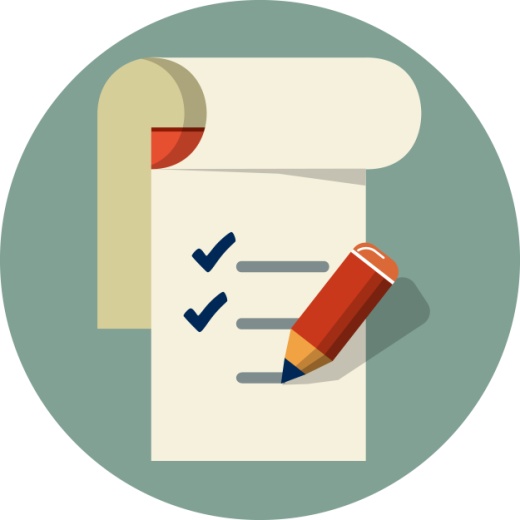 Цель исследования.
Создание условий для выявления, поддержки и развития одаренных детей техническими средствами.
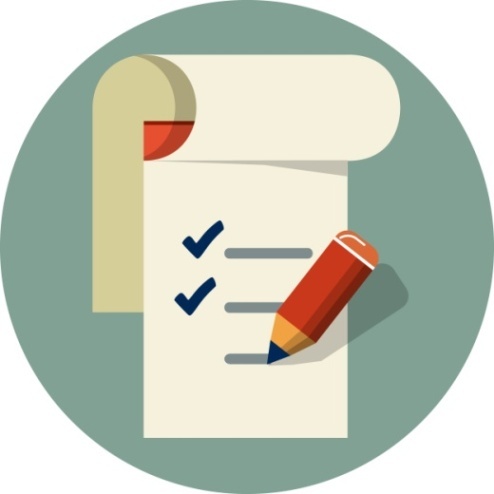 Задачи
1. Осуществить анализ научных источников по проблеме

2. Разработать систему мониторинга и развития предпосылок одаренности у детей старшего дошкольного возраста.

3. Выявить детей с предпосылками технической одаренности.

4. Составить индивидуальные маршруты психолого-педагогического сопровождения одаренных детей.

5. Скоординировать деятельность специалистов и родителей в этом направлении.
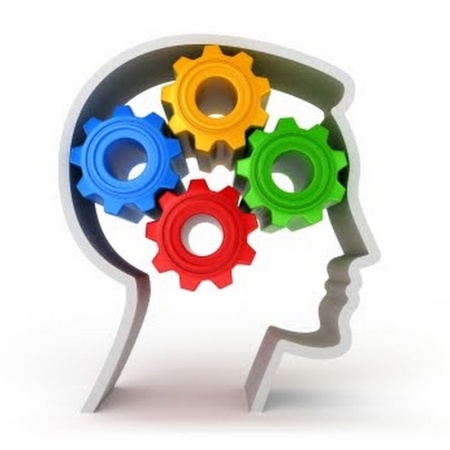 Предполагаемые результаты
Создание банка данных «Одаренные и талантливые дети».
Повышение профессионального уровня педагогов по выявлению признаков одаренности у детей.
Инновационные изменения в организации воспитательно-образовательного процесса.
Использование технических средств в разных взаимодействия и видах детской деятельности.
Организация системы дополнительного образования.
Обогащение предметно – развивающей среды.
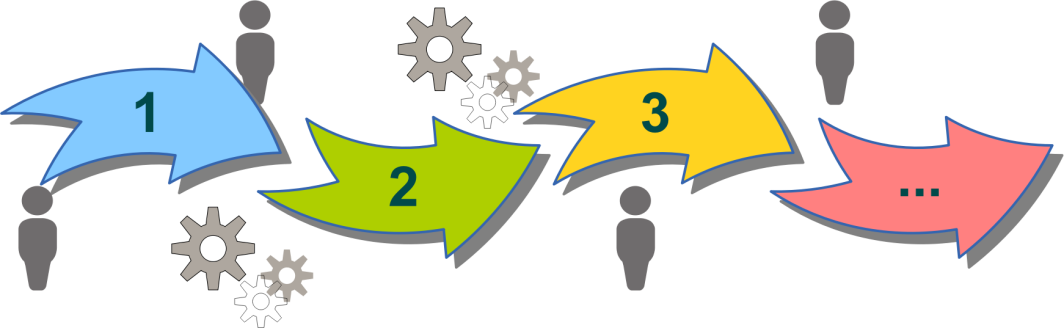 Этапы исследования
На первом этапе отбор осуществляется на основе широкого спектра характеристик одарённости с помощью опросников, организованного наблюдения, различных оценочных процедур, которые должны максимально полно отражать все стороны и проявления одарённости. 

На втором этапе используются более точные и более специфические диагностические процедуры (в том числе и тесты). Для оценки специальных способностей (техничнских, математических, художественных и др.) дошкольников используются экспертные карты, содержащие компоненты специальных способностей.

Третий этап - аналитико-рефлексивная деятельность. 
      Проанализировав полученные данные, мы пришли к выводу, что поставленная цель соответствует ожидаемым результатам, при наименьших затратах ресурсов. Произошли инновационные изменения в организации воспитательно-образовательного  процесса. К деятельности вовлечены родители, общественность.
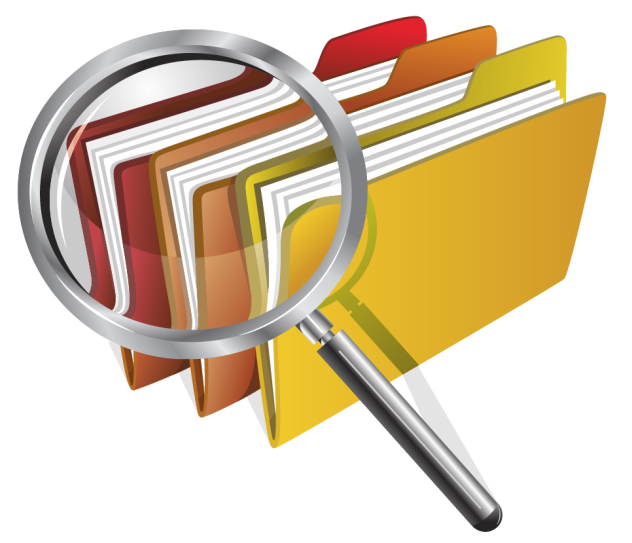 Методики по выявлению одаренности детей дошкольного возраста
Опросник для выявления (экспертной оценки) одарённых детей А.А. Лосевой.
Методика «Карта одарённости» разработанная А.И. Савенковым
 Беннета механической понятливости тест.
Творческого мышления вербальный тест «Необычное использование».
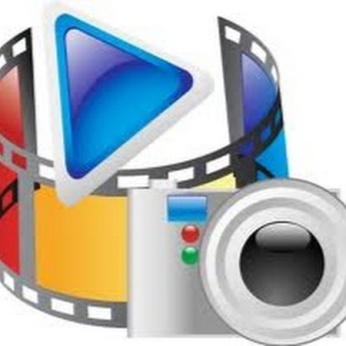 Как результат проделанной работы снят материал( видеоролик) в котором представлены технические навыки и умения ребенка быстро ориентироваться при выполнении разного вида заданий. Специально созданные условия для исследования предпосылок одаренности дошкольника, показали как ловко ребенок варьирует своими мыслями и  действиями, в следствие чего прослеживается технический склад ума.
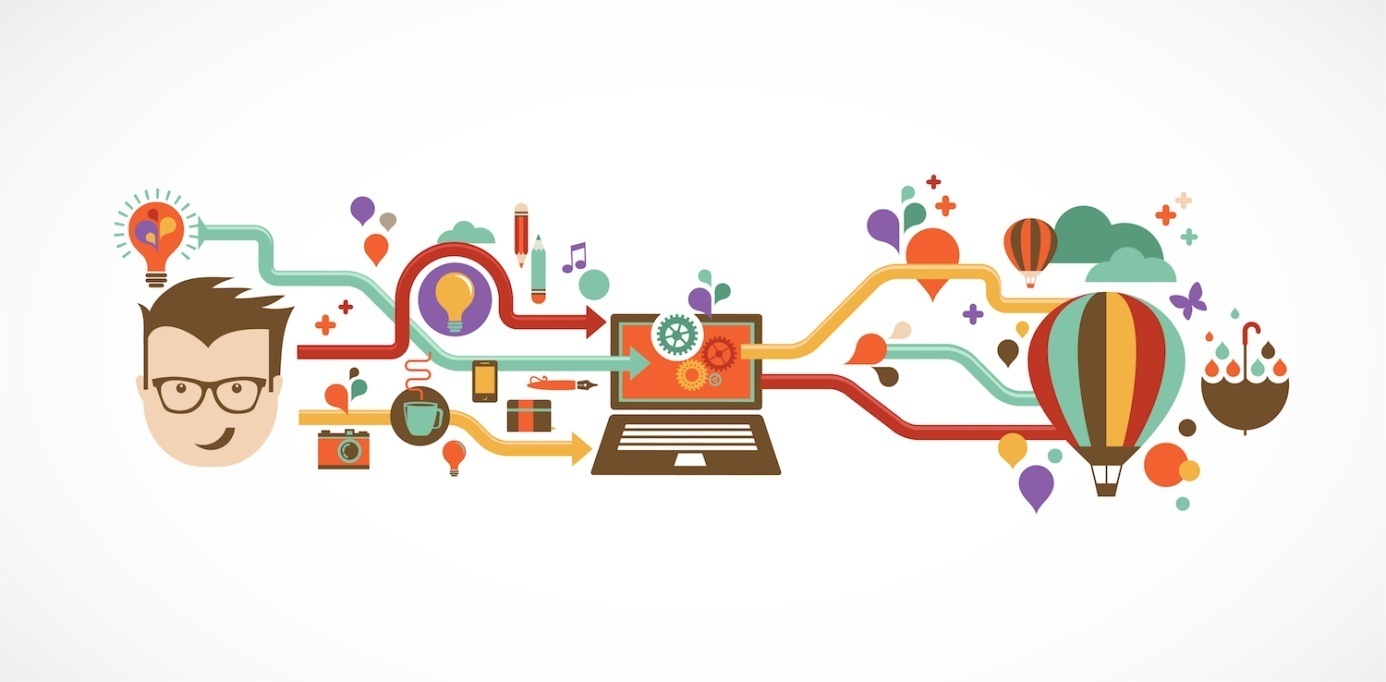 В наше время необходимы люди, мыслящие не шаблонно, умеющие искать новые пути решения предложенных задач, находить выход из проблемной ситуации!
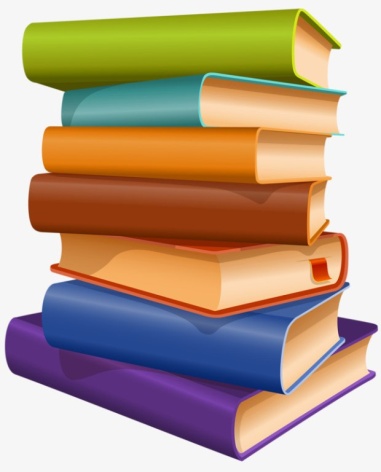 Информационные ресурсы
Белова, Е.С. Одаренность малыша: раскрыть, понять, поддержать / Е. С. Белова. – М., 1998. - 251с.
Богоявленская, Д.Б. Рабочая концепция одаренности / Д. Б. Богоявленская, А. В. Брушлинский / под ред. В.Д. Шадрикова. - М., 1998.
Богоявленская, Д.Б. Психология одаренности: понятие, виды, проблемы / Д.Б. Богоявленская, М.Е. Богоявленская. - М., 2005.
Лосева, А.А. Психологическая диагностика одаренности [Текст]: учебное пособие для вузов / А. А. Лосева. - М., 2004.
Одаренность и возраст. Развитие творческого потенциала одаренных детей  / Под ред. А.М. Матюшкина. - М.; Воронеж, 2004.
Савенков, А. И. Одаренные дети в детском саду и школе : учебное пособие для студентов высших педагогических учебных заведений / А. И. Савенков. - М.: Издательский центр «Академия», 2000. - 232 с.
Савенков, А.И. Психология детской одаренности / А. И. Савенков. - М., 2010.
Холодная, М.А. Принципы и методы выявления одаренных детей / М. А. Холодная // Одаренность: рабочая концепция. - М., 2002.